Rada Rodziców
Szkoła Podstawowa Albigowa 
2017/2018
Finansowanie nagród i wyjazdów:
Materiały i pamiątki dla PIERWSZAKÓW
Opłata wstępna na olimpiadę MEDITEST 
Warsztaty LITERACKO – PLASTYCZNE 
Transport dzieci na Zawody Sportowe 
Wyjazd na kręgle dla najlepszych w nauce
Statuetki na nagrody i nagrody okolicznościowe
ŁĄCZNIE: 2224,17 zł
Choinka Szkolna: konsumpcja,oprawa muzyczna,materiały do zabawy, RAZEM: 2614,33 zł
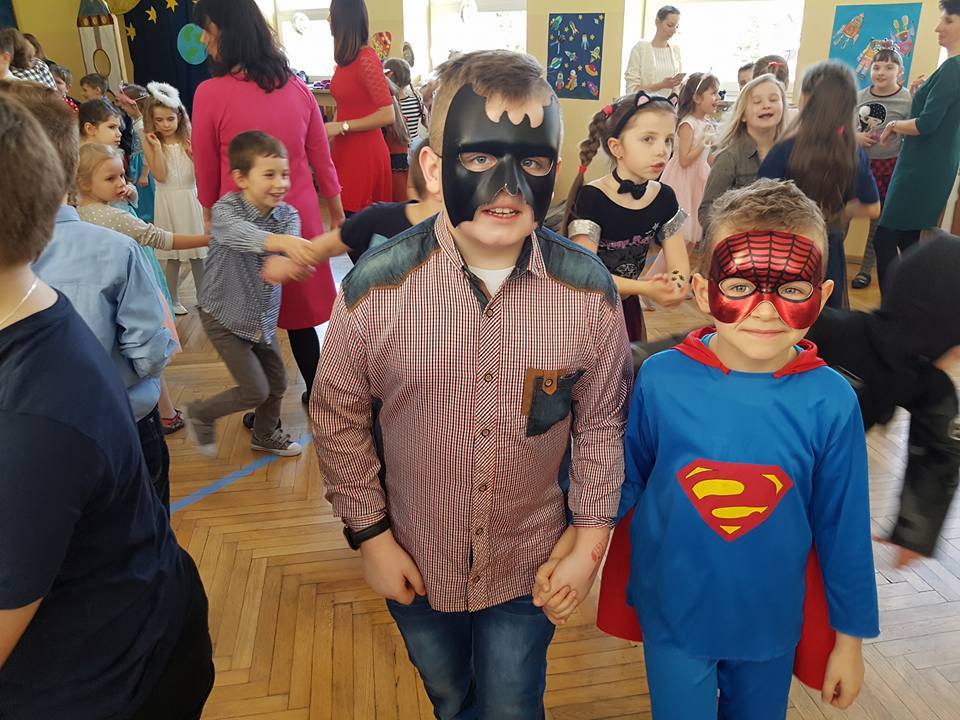 Dzień Dziecka: frytki, lody, napojemateriały do stoiskmateriały do zabawy, RAZEM: 1944,30 zł
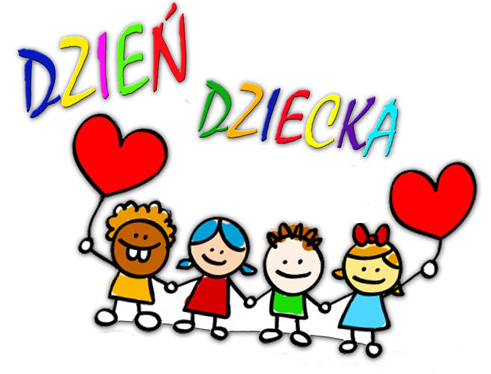 Nagrody na koniec roku szkolnego:
Nagrody Książkowe 
Dyplomy 
Teczki na dyplomy 
Pożegnalne karty EMPIK 
Nagrody za całość wpłat na RR
ŁĄCZNIE: 2369,30 zł
Współfinansowanie ławek szkolnych, Zakup desek i stelaży metalowych, ŁĄCZNIE: 2888,80 zł
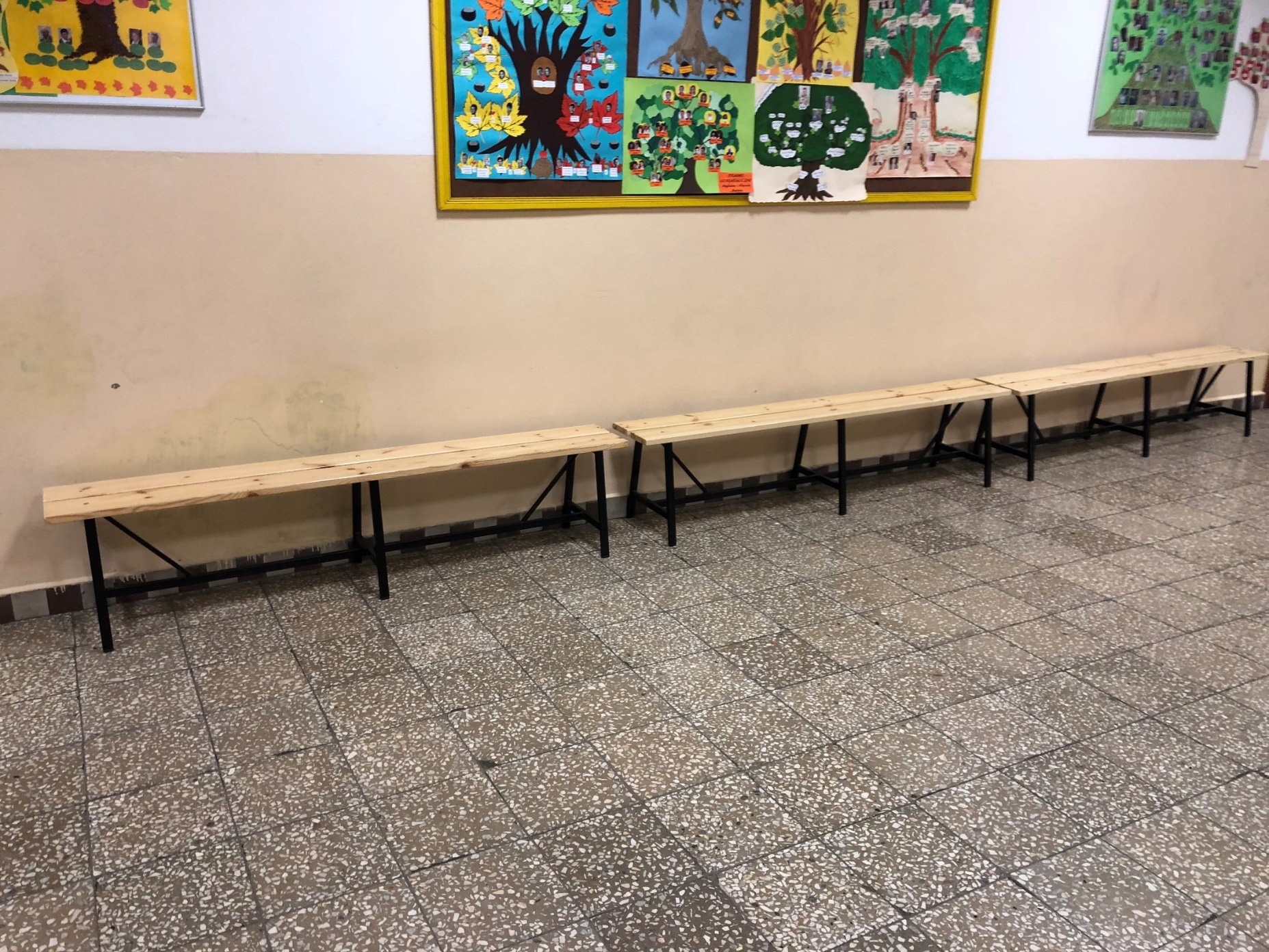 Finansowanie  XERO2574,83zł
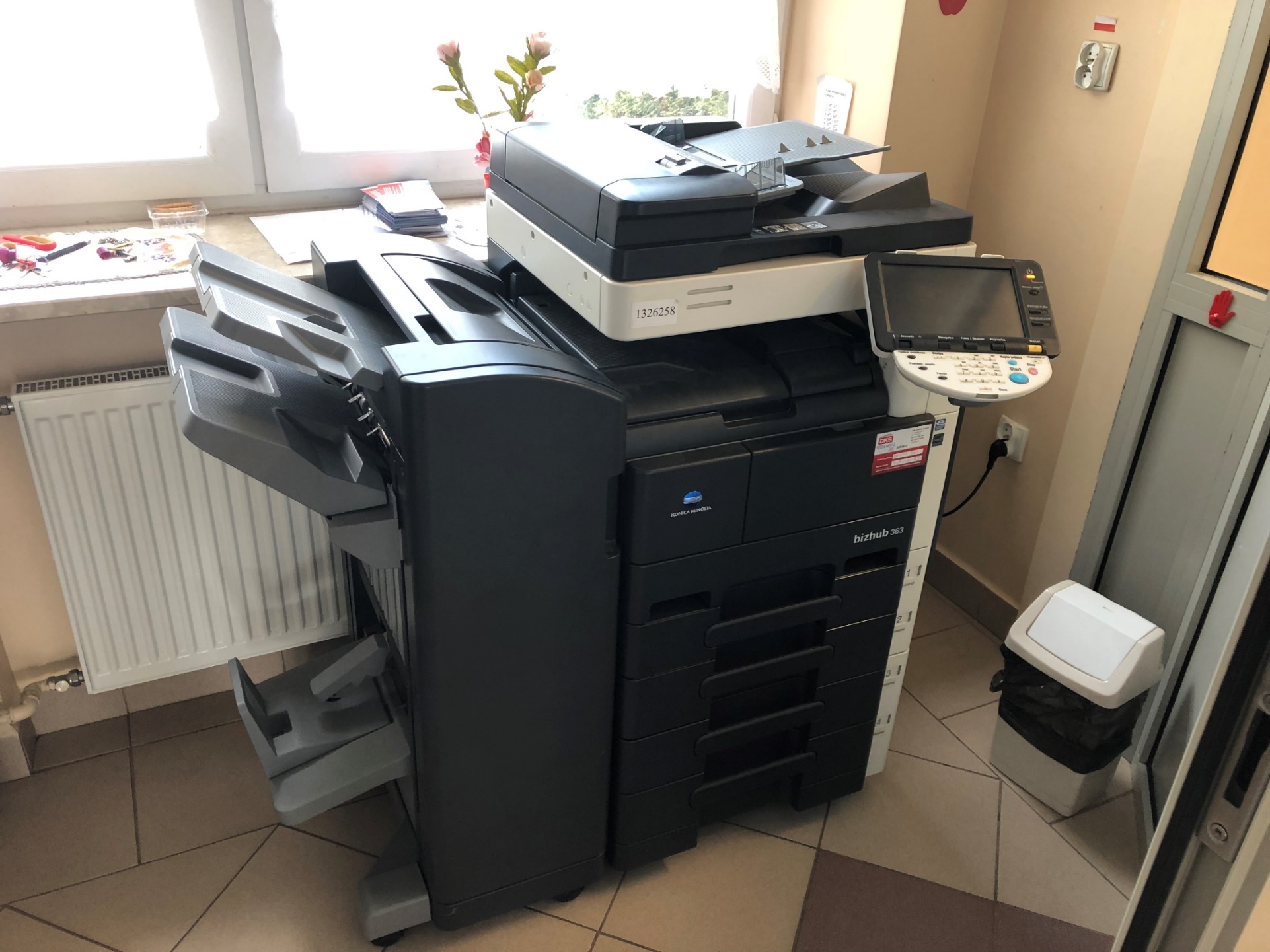 Łącznie dzięki RODZICOM sfinansowaliśmy kwotę: 14 615,73 zł Łączna kwota zebranych składek: 10970 zł
WPŁATY W KLASACH:ILOŚĆ WPŁAT/ILOŚĆ DZIECI
0 A - 19/20
0 B  - 15/19
I A  - 21/22
I B - 18/22
II  - 20/20
III A - 20/21
III B  - 20/21
IV A - 19/20
IV B - 19/21
V A - 14/17
V B - 16/17
VI A - 18/18
VI B - 13/17
VII A - 13/21
VII B - 18/24
II A gim - 14/19 
II B gim - 18/18
III A gim - 9/16
III B gim - 7/16
ZABAWA KARNAWAŁOWA6021,35 zł
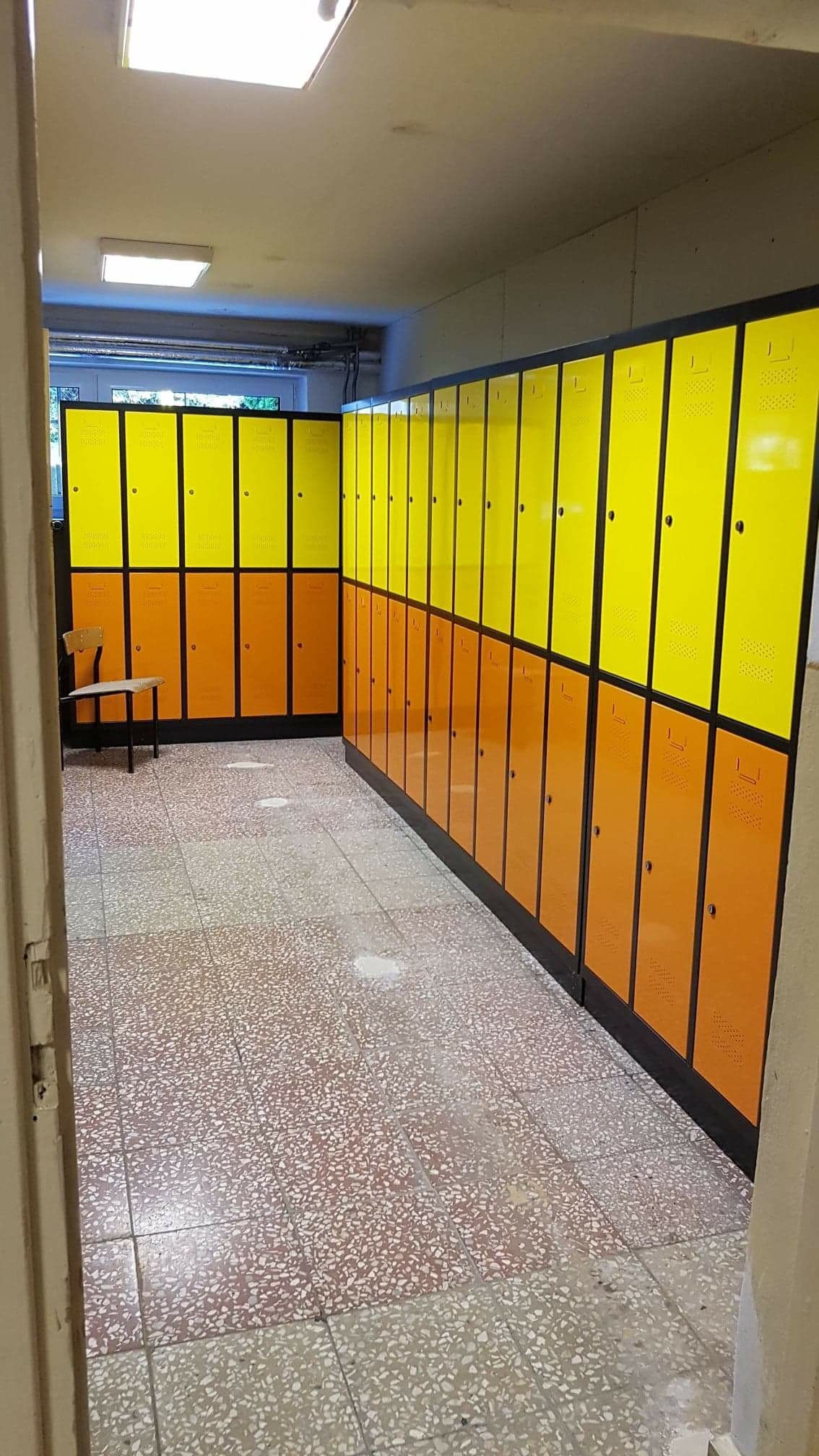 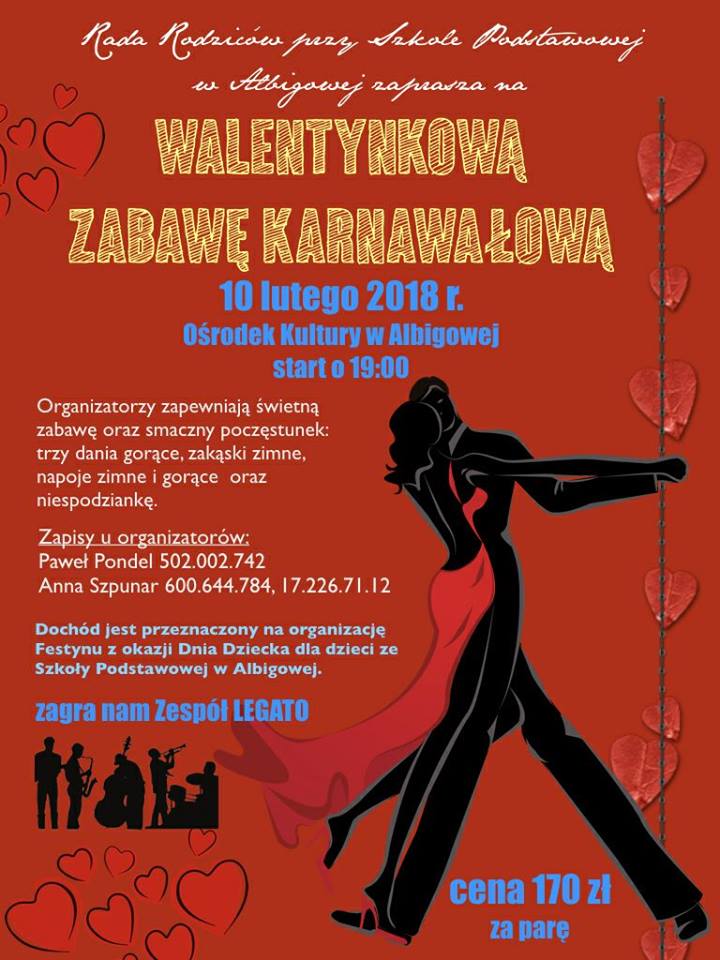 DZIĘKUJĘ ZA UWAGĘ